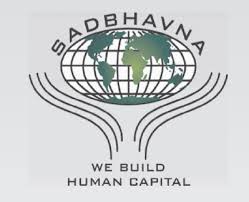 SADBHAVNA COLLEGE OFEDUCATION FOR WOMEN RAIKOT,JALALDIWALLUDHIANA
SUBJECT
READING           
            AND  
     REFLECTING
TOPIC
Motivation to Read

 Incharge–Sunita Rani
Motivation to Read
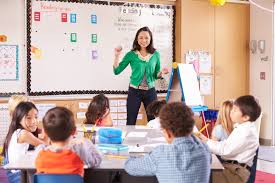 Relax Classroom
   Atmosphere


Reward
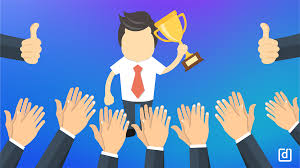 Silent Reading
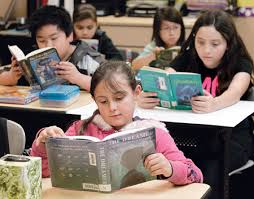 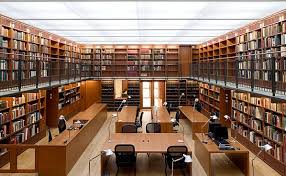 Reading Room 





Literature Books 
   Reading
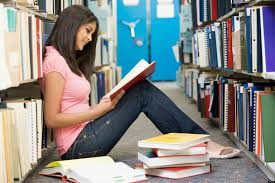 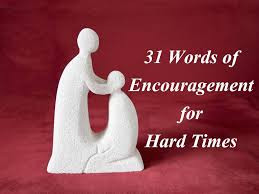 Encouragement 






  Key questions
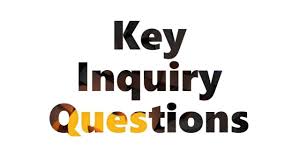 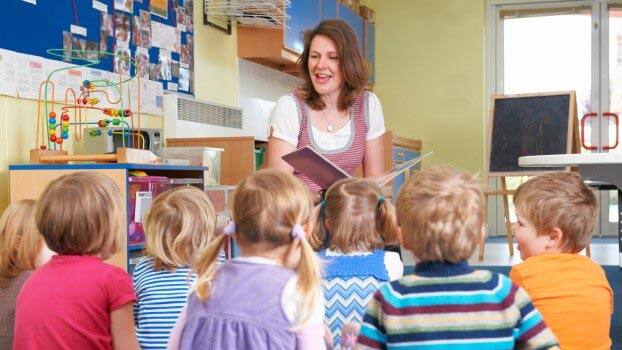 Aloud Reading
Reading Club
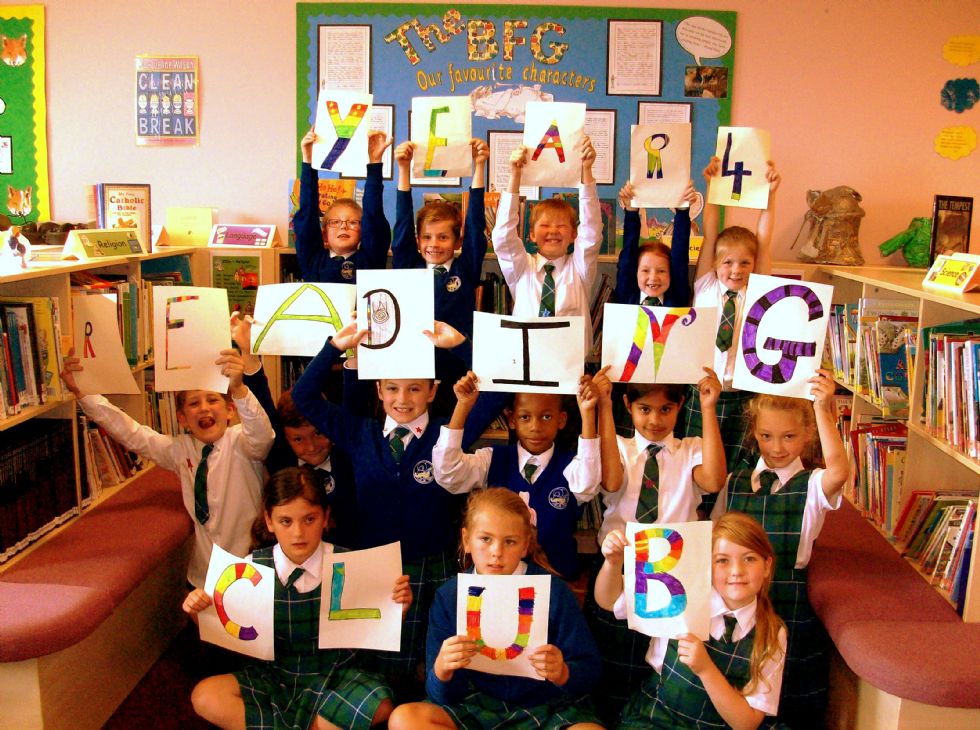 THANKS